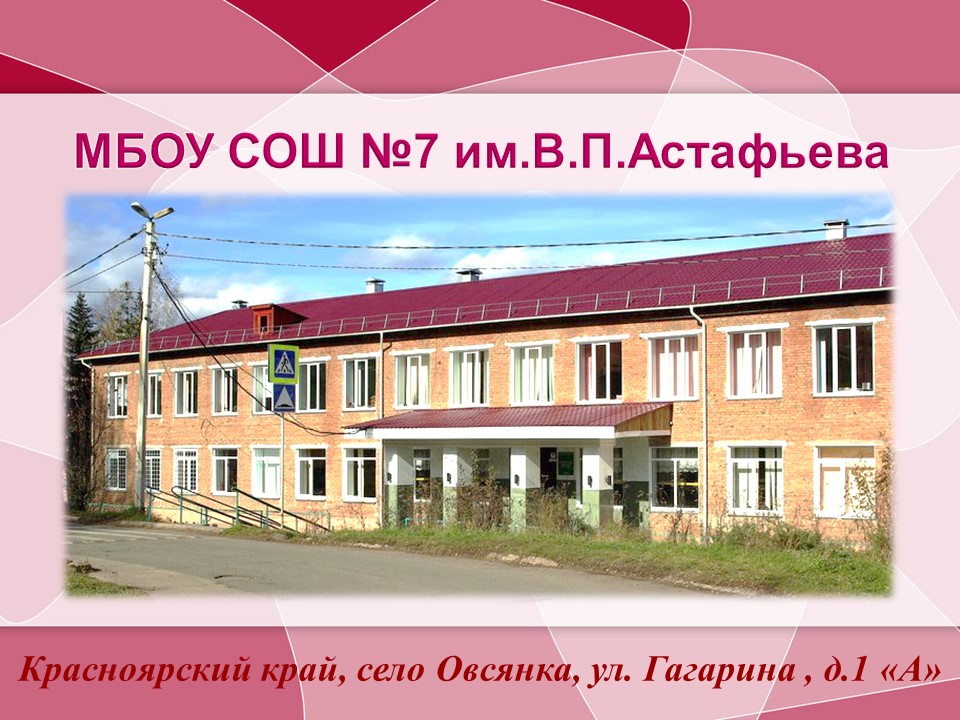 Проведение капитального ремонта спортивного зала МБОУ СОШ № 7 им.В.П. Астафьева
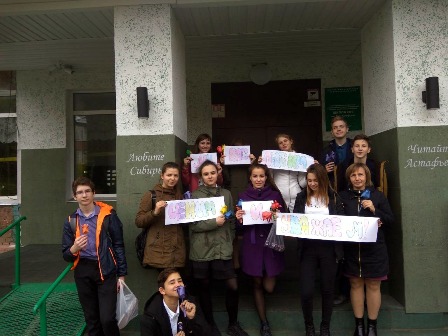 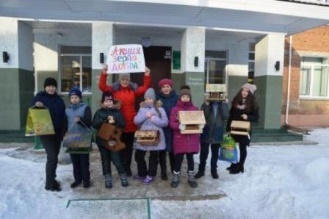 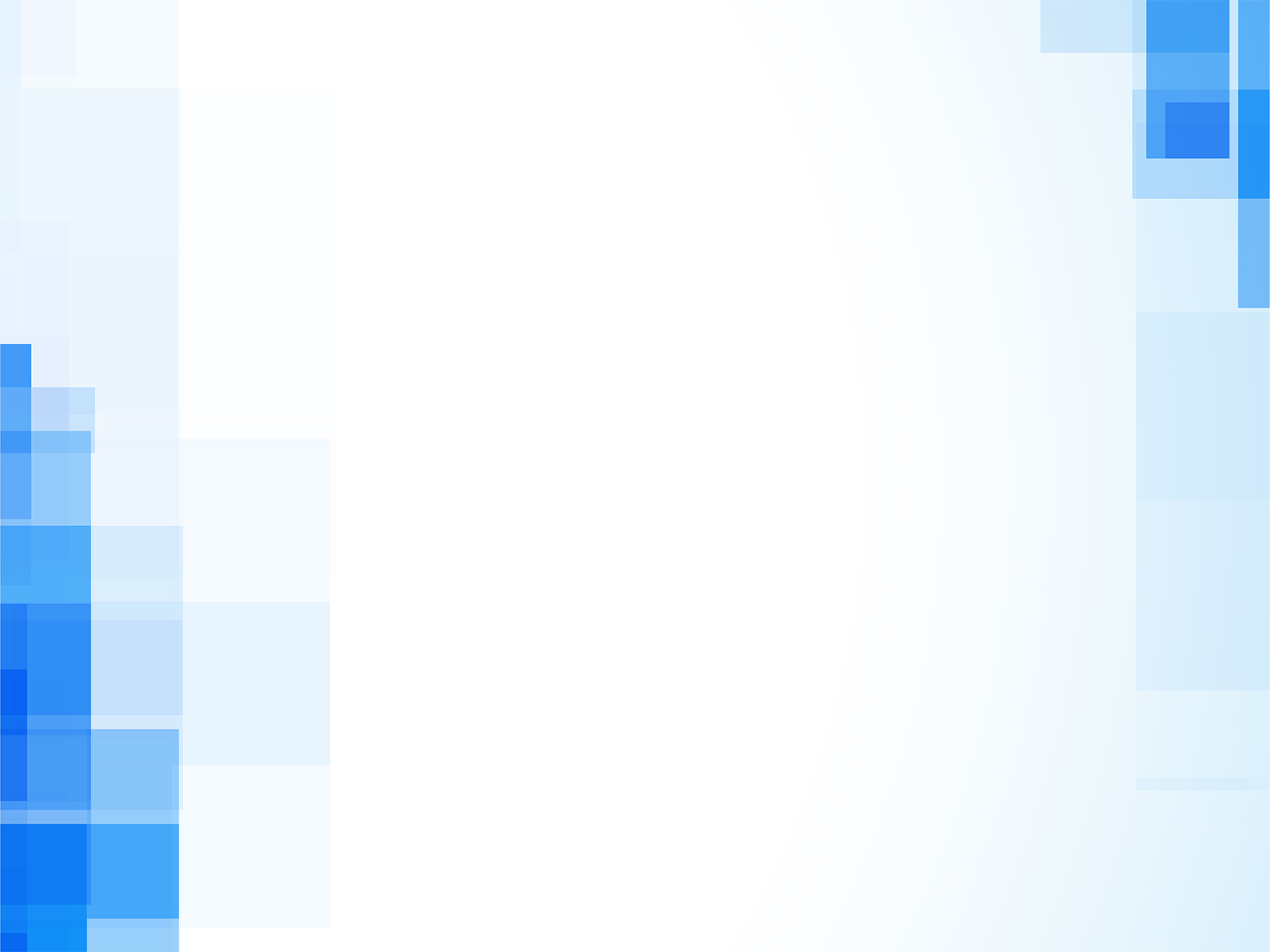 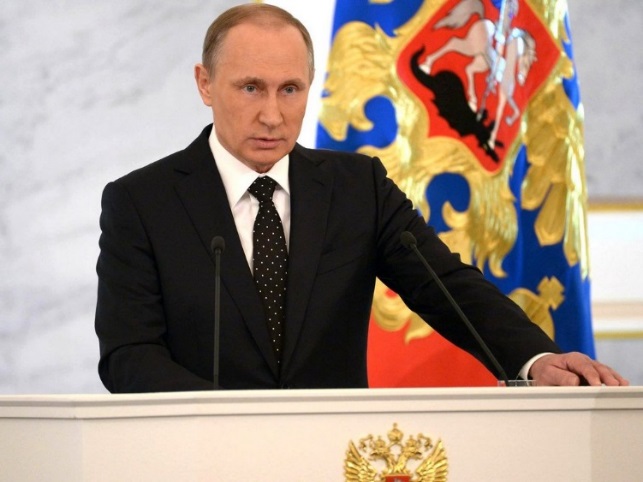 ЦЕЛИ:

– обеспечение глобальной конкурентоспособности российского образования, вхождение Российской Федерации в число 10 ведущих стран мира по качеству общего образования;

– воспитание гармонично-развитой и социально ответственной личности на основе духовно-нравственных ценностей народов Российской Федерации, исторических и национально-культурных традиций.
Указ Президента Российской Федерации от 07.05.2018 г. № 204
«О национальных целях и стратегических задачах развития Российской Федерации на период до 2024 года»
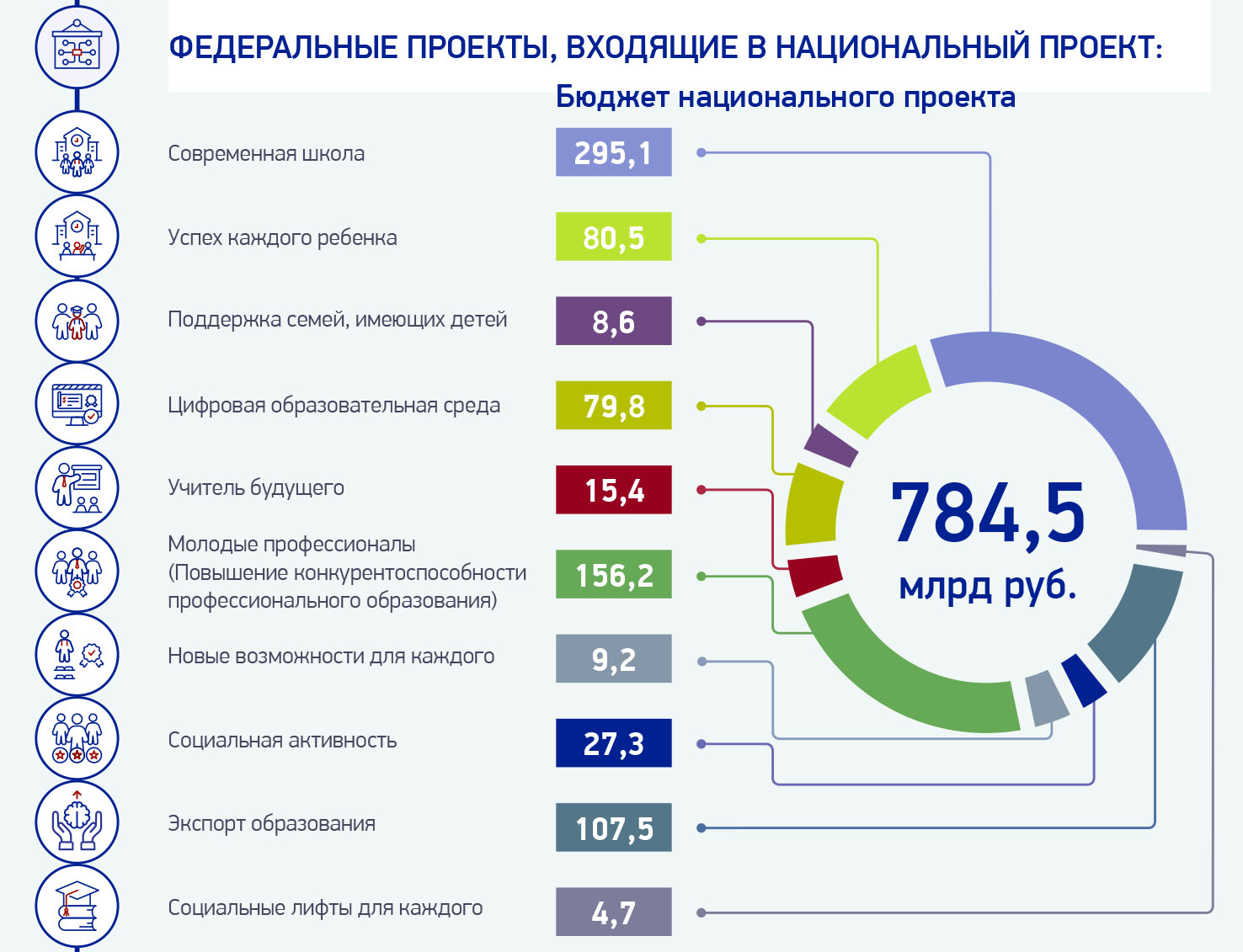 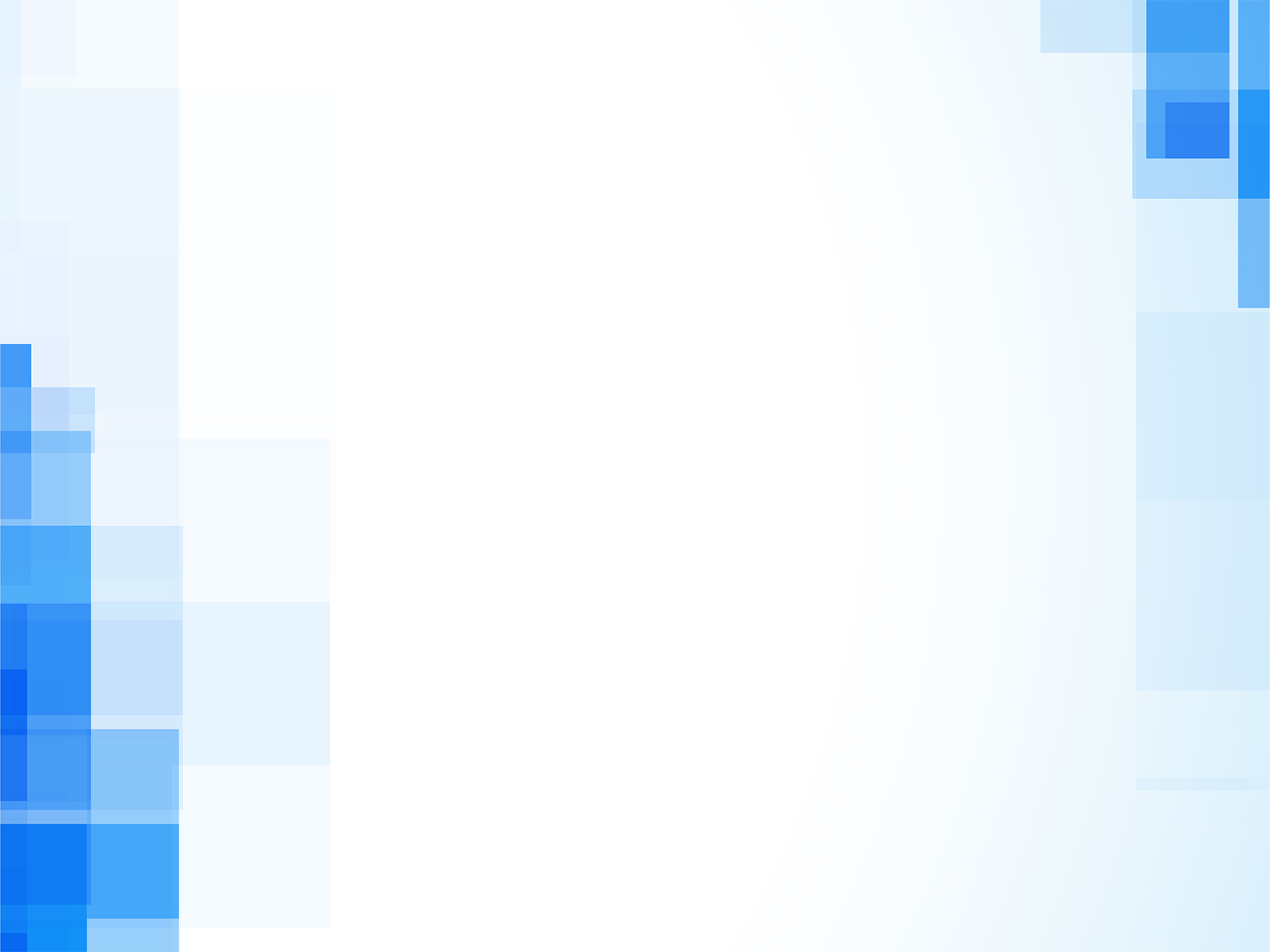 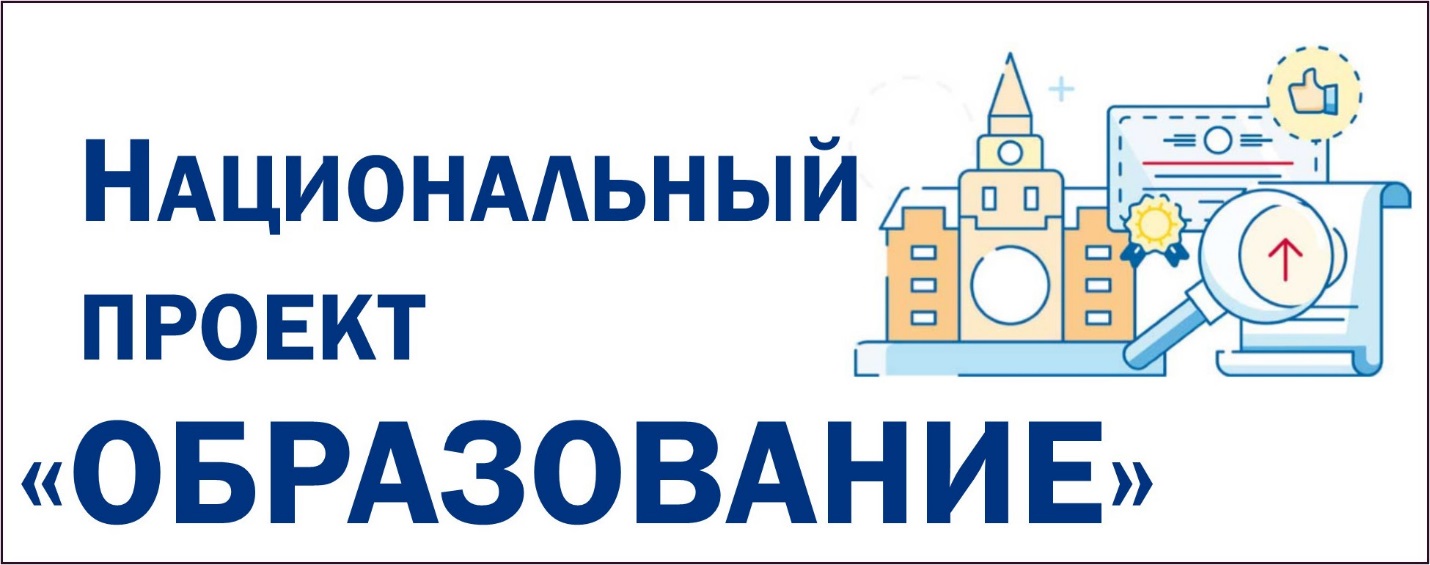 Национальный проект 
«Образование»
ОСНОВНЫЕ НАПРАВЛЕНИЯ
 РАЗВИТИЯ СИСТЕМЫ ОБРАЗОВАНИЯ:
обновление содержания;
 
создание необходимой современной инфраструктуры;
 
подготовка соответствующих профессиональных кадров, их переподготовка и повышение квалификации;
 
создание наиболее эффективных механизмов управления сферой образования
Цель регионального проекта Красноярского края «Современная школа»:
вхождение Российской Федерации в число 10 ведущих стран мира по качеству общего образования посредством обновления содержания и технологий преподавания общеобразовательных программ, вовлечения всех участников системы образования (обучающиеся, педагоги, родители (законные представители), работодатели и представители общественных объединений) в развитие системы общего образования, а также за счет обновления материально-технической базы к 2024 году
Наименование показателя:
Доля муниципальных образований Красноярского края, 
Число общеобразовательных организаций Красноярского края, расположенных в сельской местности и малых городах, обновивших материально-техническую базу для реализации основных и дополнительных общеобразовательных программ цифрового, естественнонаучного и гуманитарного профилей, ед. нарастающим итогом к 2018 году
Численность обучающихся Красноярского края, охваченных основными и дополнительными общеобразовательными программами
Наименование показателя:
Число созданных новых мест в общеобразовательных организациях Красноярского края, расположенных в сельской местности и поселках городского типа, не менее тыс. мест нарастающим итогом к 2019 году
Задача национального проекта:
Внедрение на уровнях основного общего и среднего общего образования новых методов обучения и воспитания, образовательных технологий, обеспечивающих освоение обучающимися базовых навыков и умений, повышение их мотивации к обучению и вовлеченности в образовательный процесс, а также обновление содержания и совершенствование методов обучения предметной области «Технология»
Характеристика результата федерального проекта:
Реализованы мероприятия региональных программ по модернизации инфраструктуры общего образования (строительство зданий (пристроек к зданию), приобретение (выкуп) зданий (пристроек к зданиям) общеобразовательных организаций, расположенных в сельской местности и поселках городского типа , в том числе оснащение новых мест в общеобразовательных организациях средствами обучения и воспитания, необходимыми для реализации основных образовательных программ начального общего, основного общего и среднего общего образования.
Обеспечено повышение доступности современных условий образования в сельской местности и малых городах за счет ввода к концу 2019 года не менее 4,9 тыс4. новых мест в общеобразовательных организациях, расположенных в сельской местности и поселках городского типа.
Срок: 31.12.2019
Государственная программа Красноярского края ≪Развитие образования≫
≪Об утверждении государственной программы Красноярского края ≪Развитие образования≫,
    постановлением Правительства Красноярского края от 27.03.2019 № 141-п
 ≪Об утверждении распределения субсидий бюджетам муниципальных образований Красноярского края – победителям конкурсного отбора на создание в общеобразовательных организациях, расположенных в сельской местности, условий для занятий физической
культурой и спортом в 2019 году≫
Муниципальное бюджетное общеобразовательное учреждениесредняя общеобразовательная школа № 7 им. В.П. Астафьева
Заявка на участие 
в конкурсном отборе по распределению субсидий бюджетам муниципальных образований
 Красноярского края на проведение капитального ремонта спортивных залов общеобразовательных организаций,
 расположенных в сельской местности, для создания условий для занятий физической культурой и спортом
МБОУ СОШ №7 им.В.П.Астафьева
победитель
конкурсного отбора на создание в общеобразовательных организациях,
расположенных в сельской местности, условий для занятий физической
культурой и спортом в 2019 году
Цель управленческой деятельности
создание образовательного пространства сельской школы, отвечающего современным тенденциям образования и формирующего социально активную личность, готовую к саморазвитию и самореализации, мотивированную на творчество, инновационную деятельность, здоровый образ жизни, сотрудничество
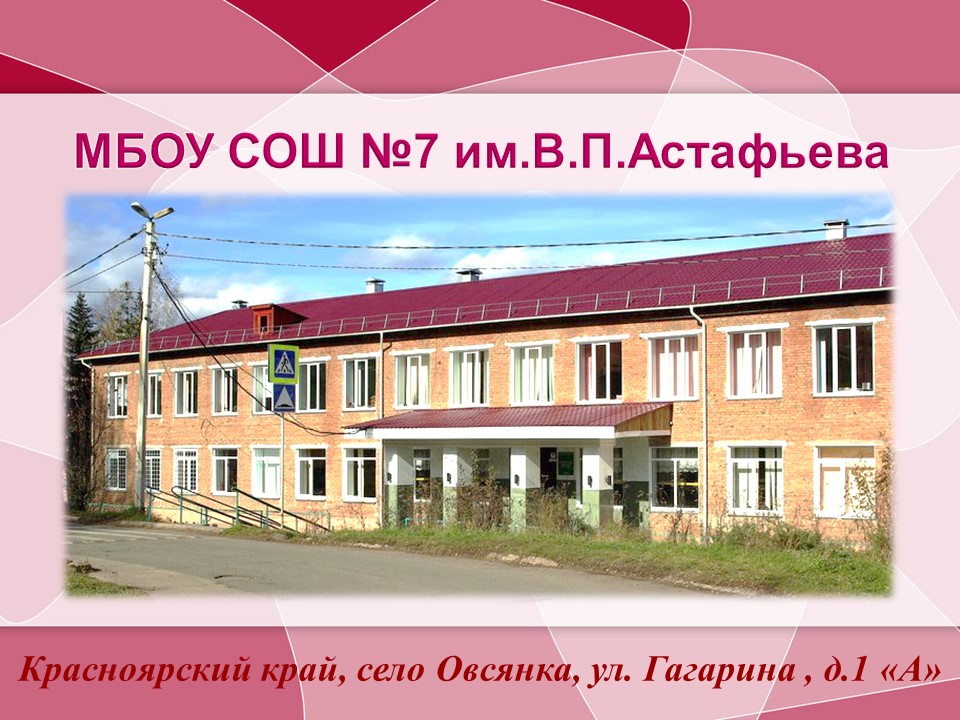 Проведение капитального ремонта спортивного зала МБОУ СОШ № 7 им.В.П. Астафьева
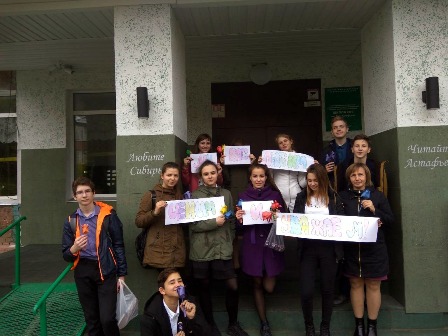 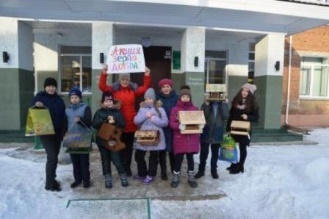 Спортивная площадка с резиновым покрытием
Вид  спорт зала 2018г.
Вид спорт зала2018г.
Вид спорт зала2018г.
Мероприятия Клуба активных родителей
«Школа выживания – Привал на Ложке»
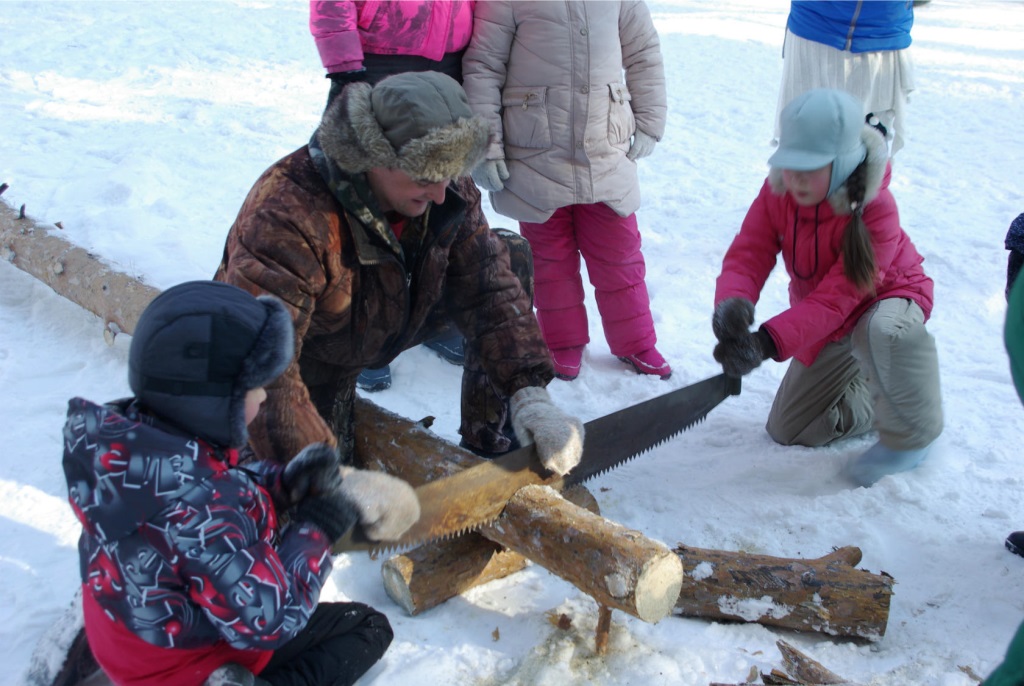 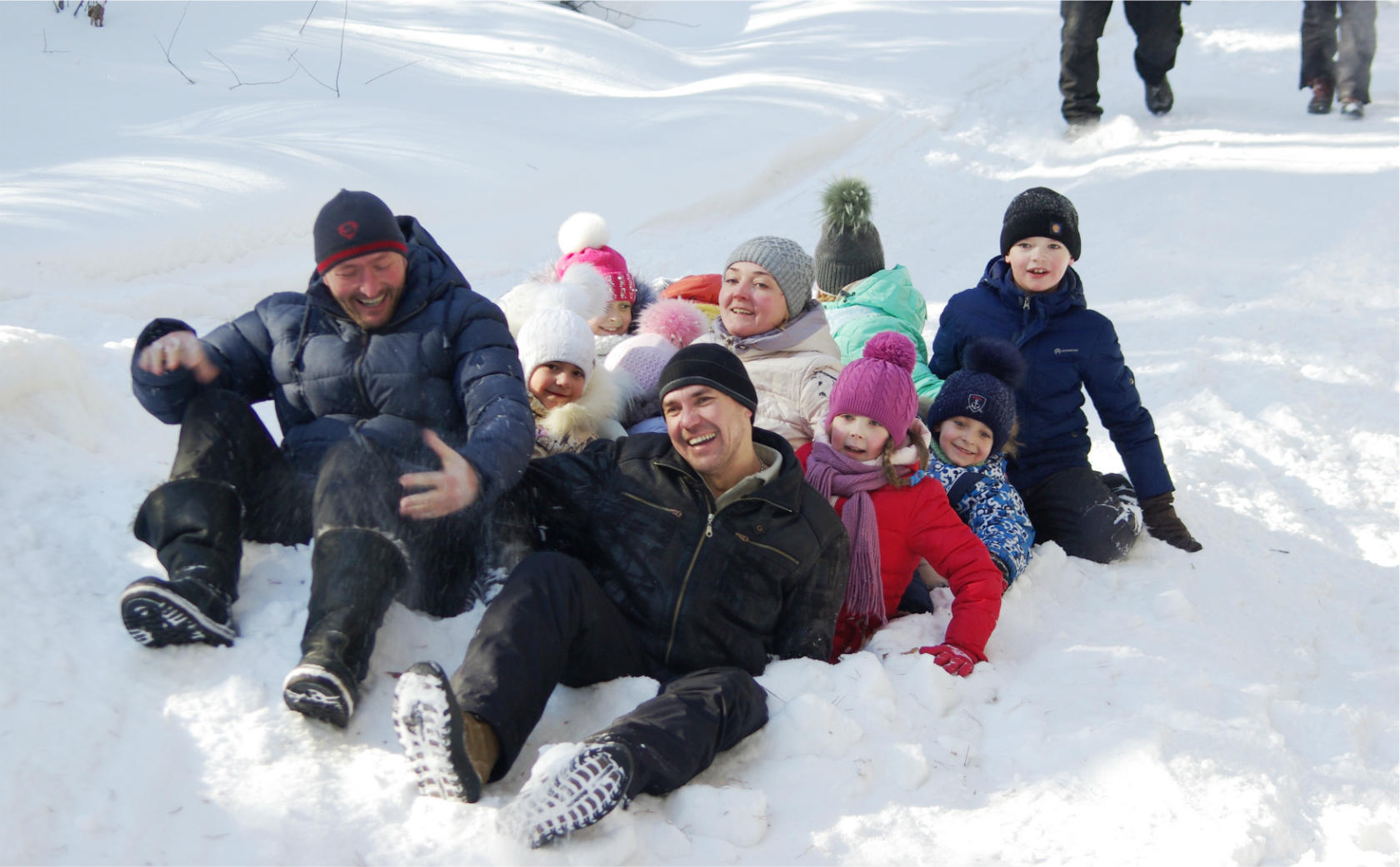 Мероприятия Клуба активных родителей
Открытие катка «Ледовая сказка»
 на территории села
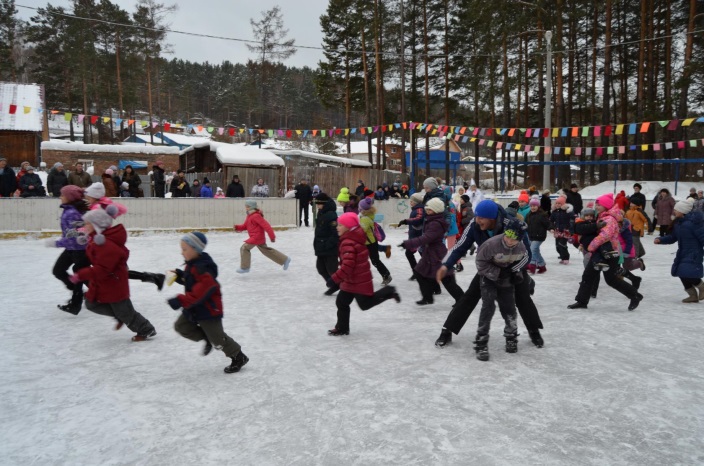 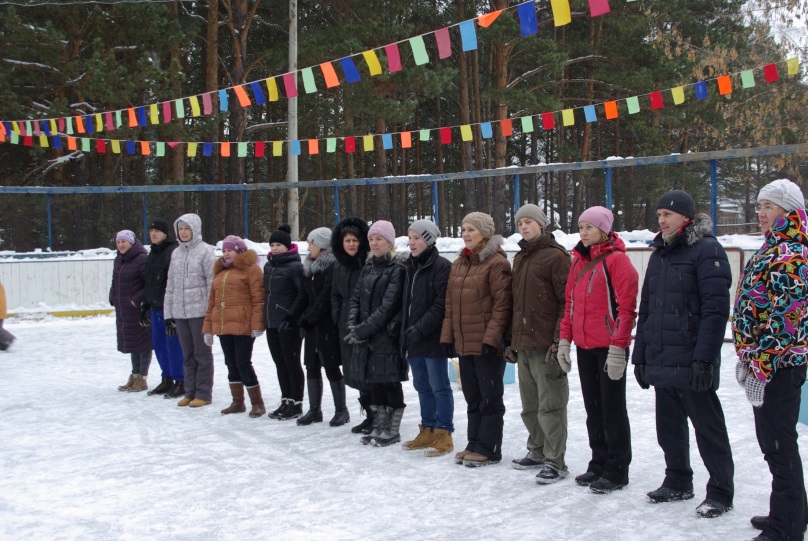 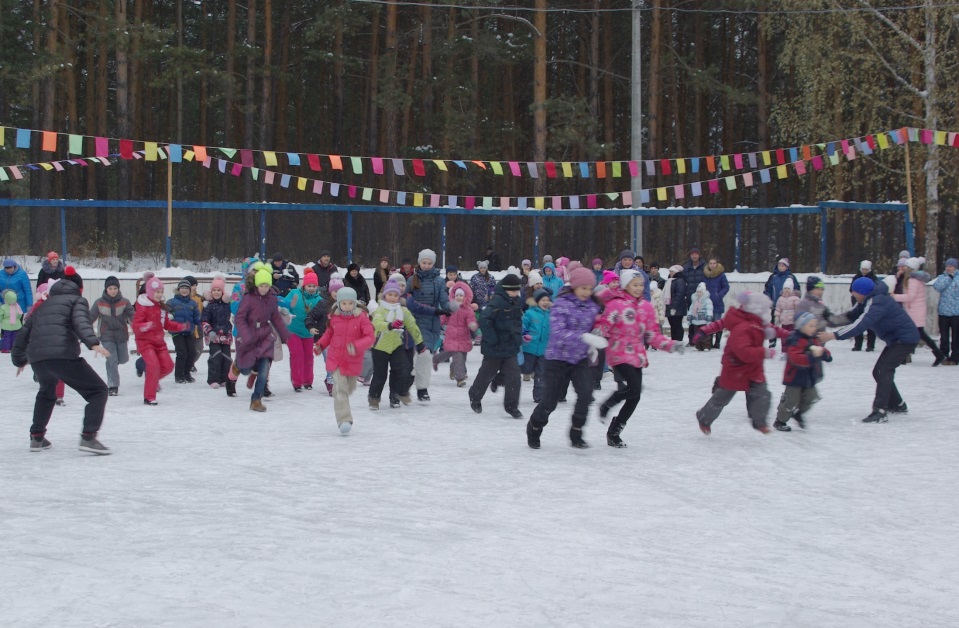 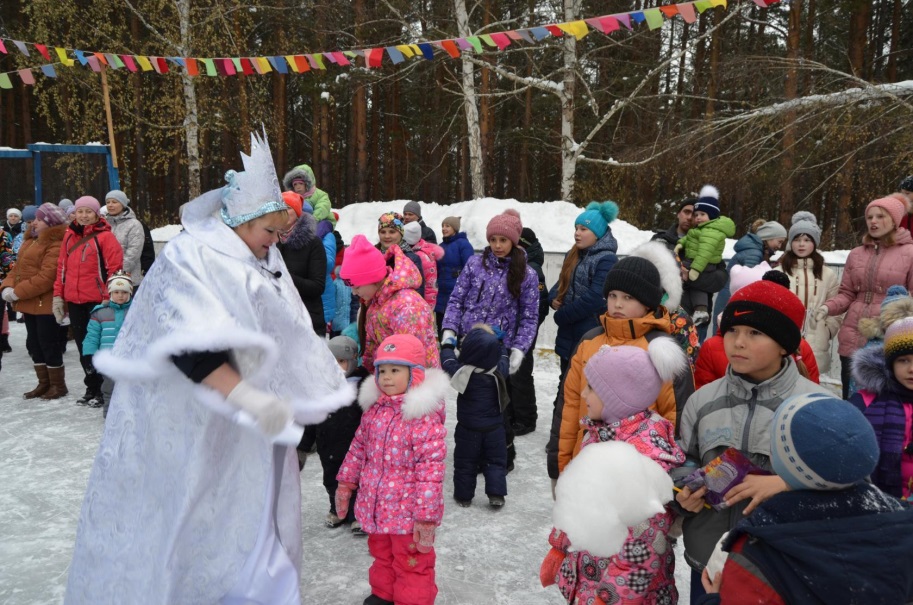 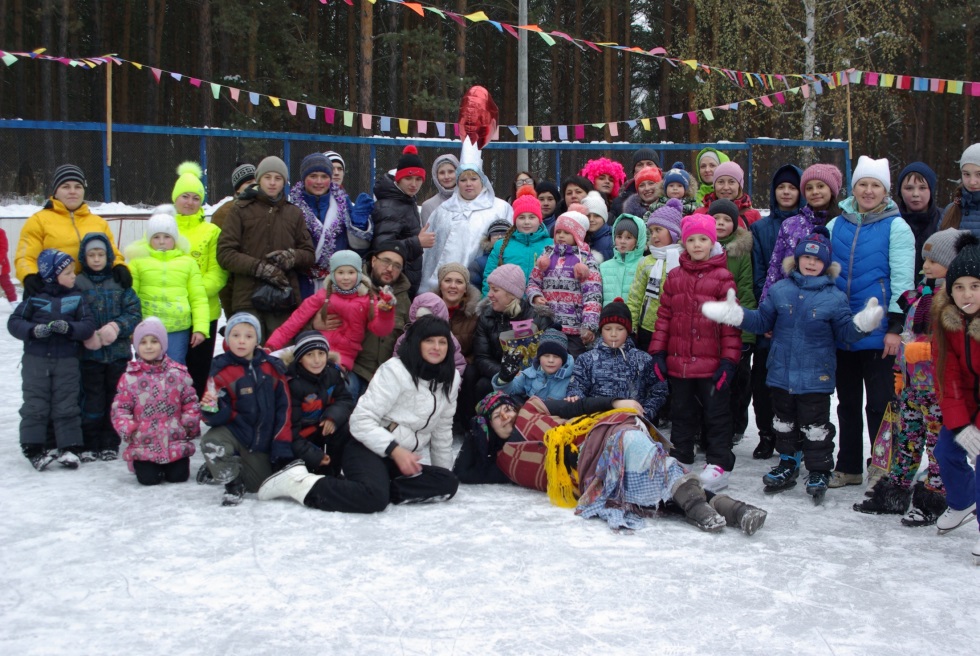 В мероприятиях здоровьесберегающего направления приняло участие более  370 чел

Проведено 20 крупных мероприятий
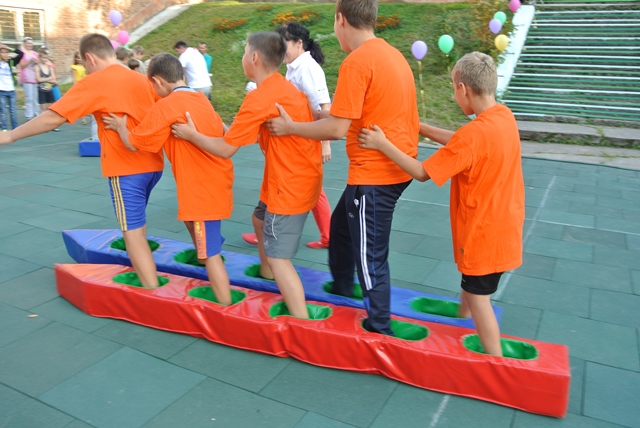 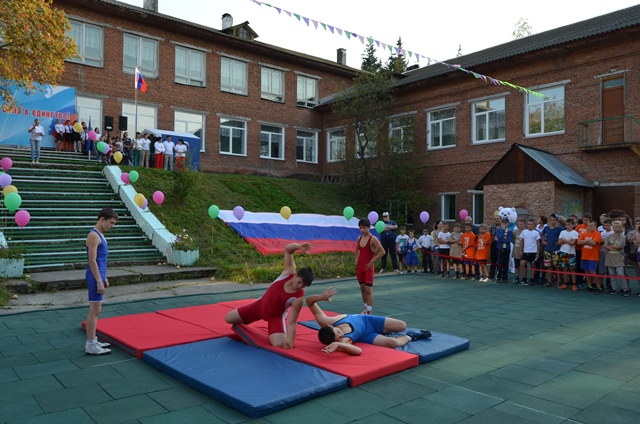 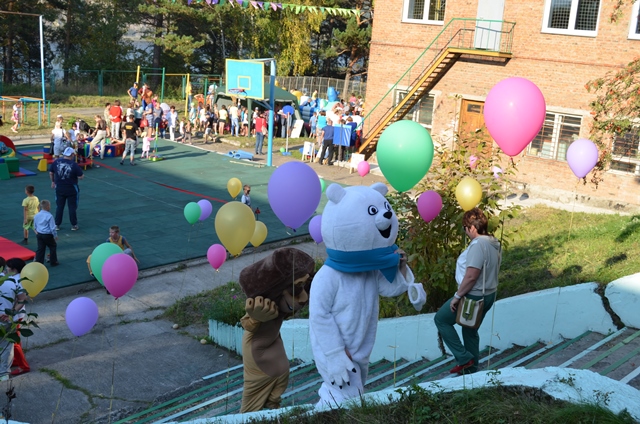 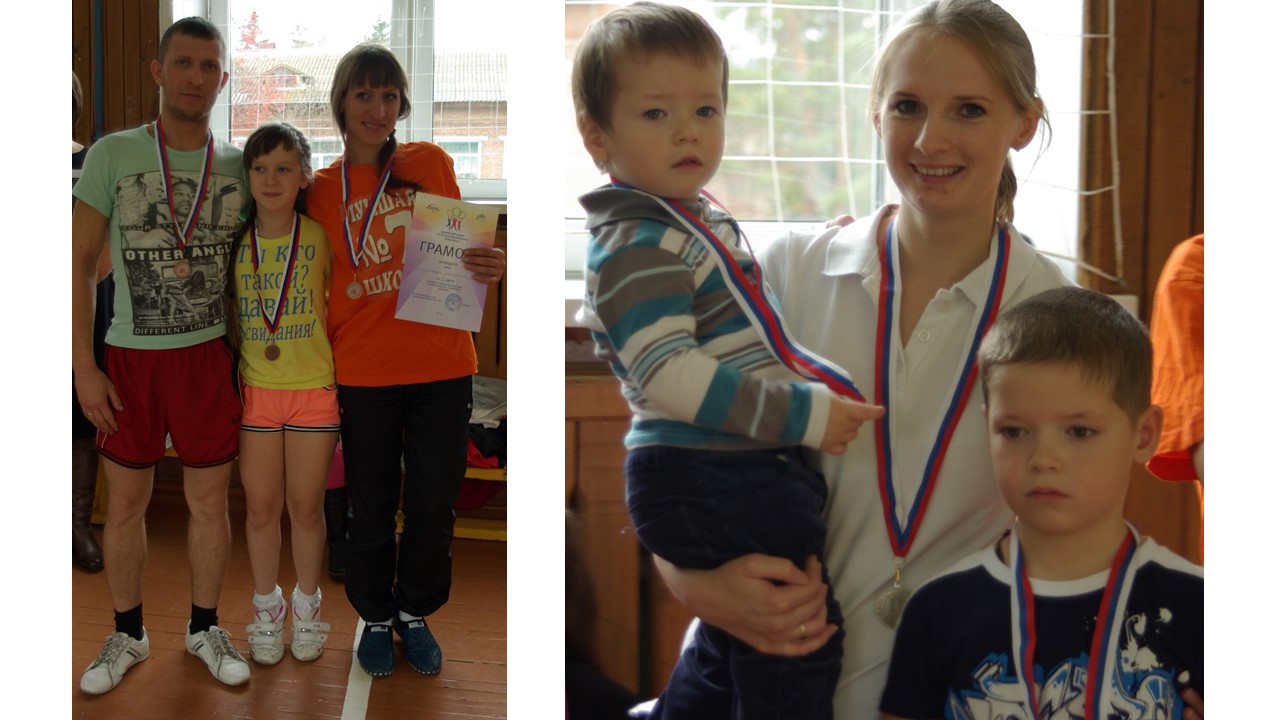 Здоровьесберегающее
(акция «Мы выбираем жизнь, семейные старты «Зимние забавы», «Вместе с папой!», 
«Знакомьтесь, Мультиспорт» «Спортивный Молодежный» и др.)
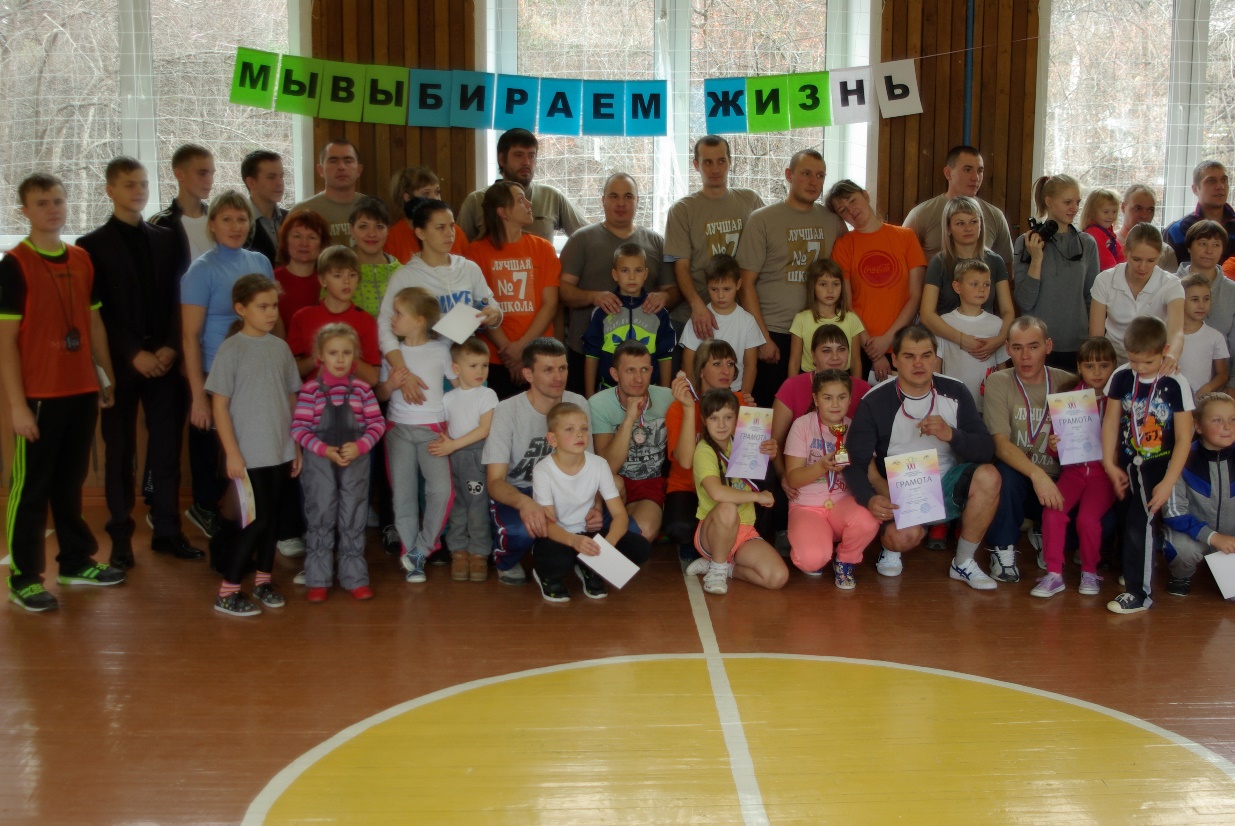 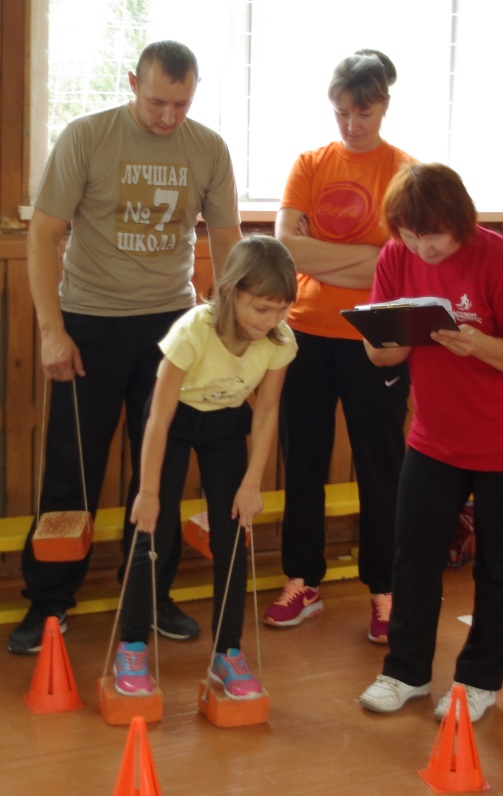 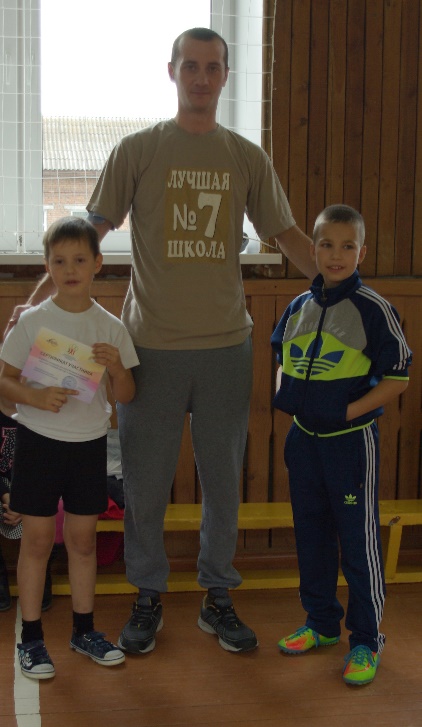 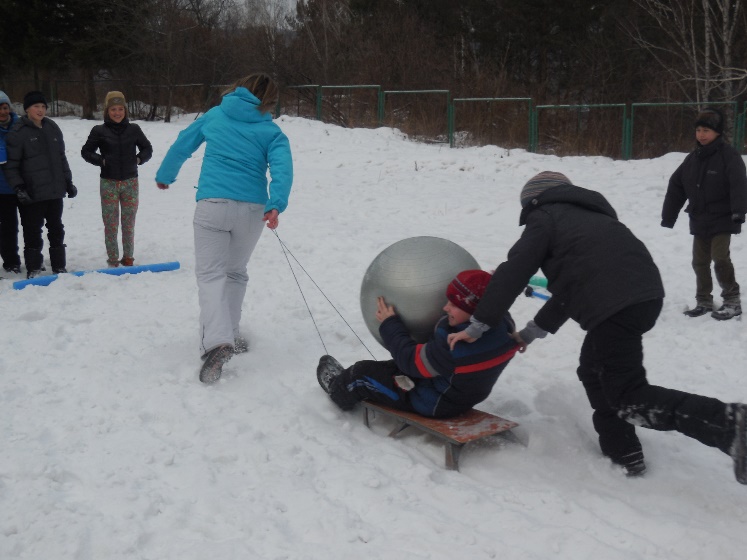 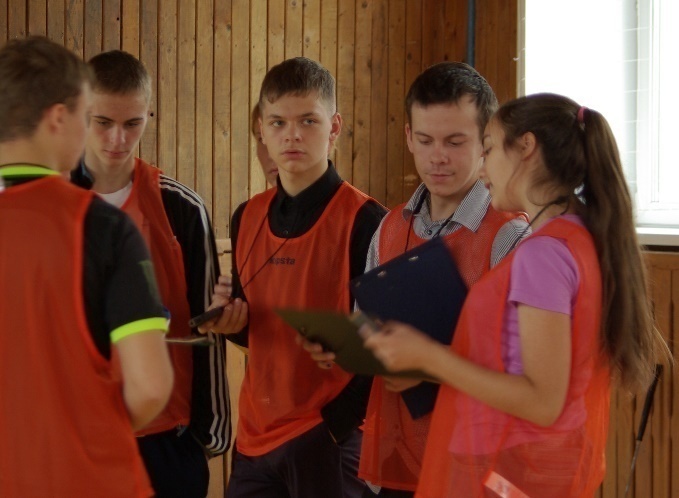 Мероприятия Клуба активных родителей 

Квест «Мы вместе»
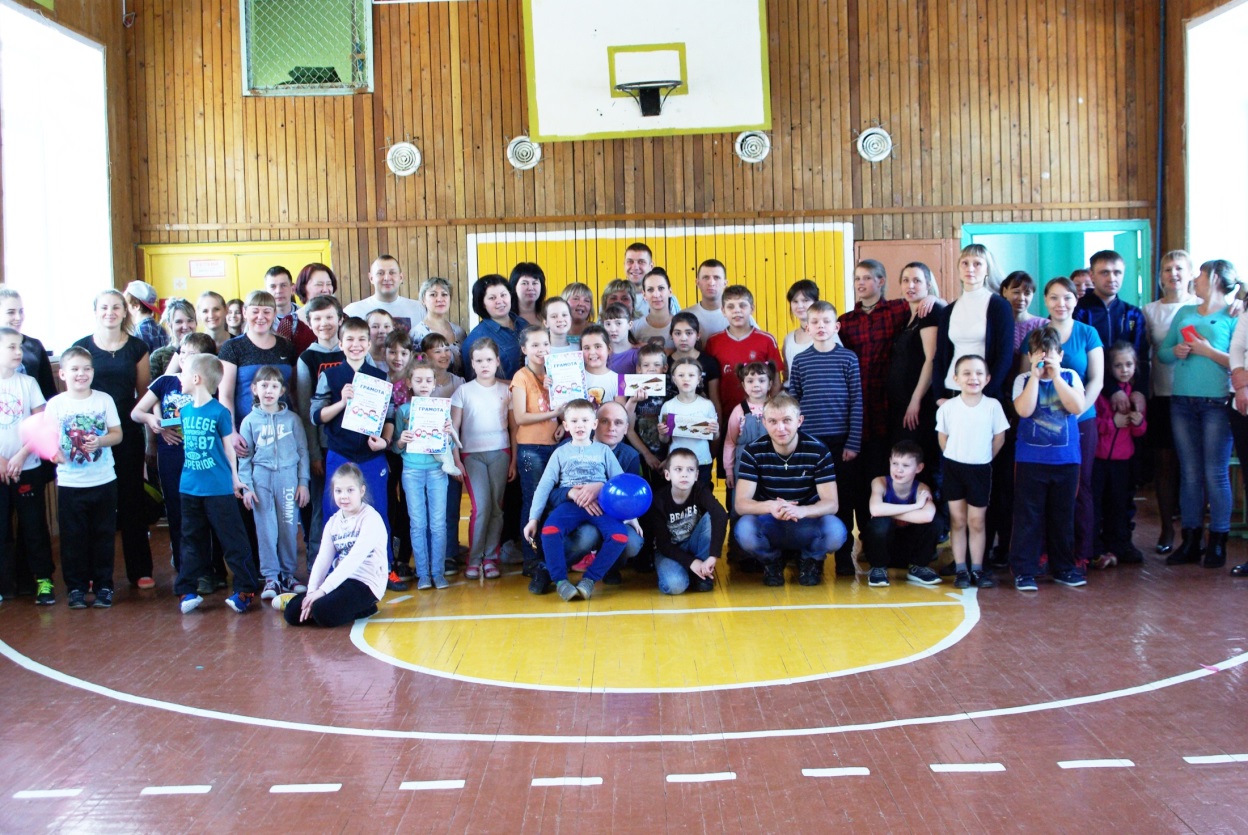 социокультурный фестиваль
 «Родом из Овсянки…»
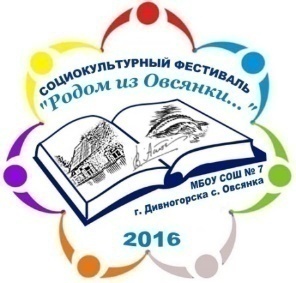 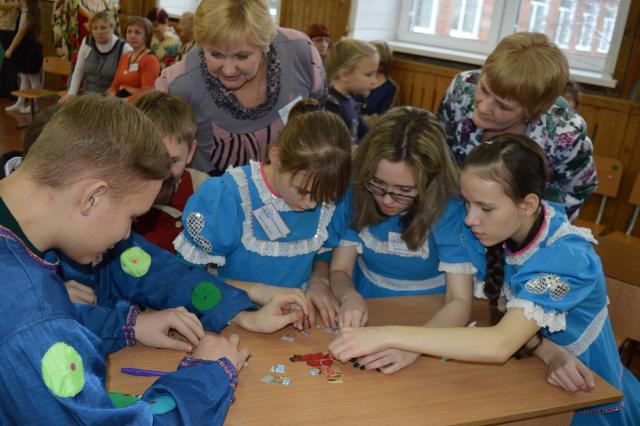 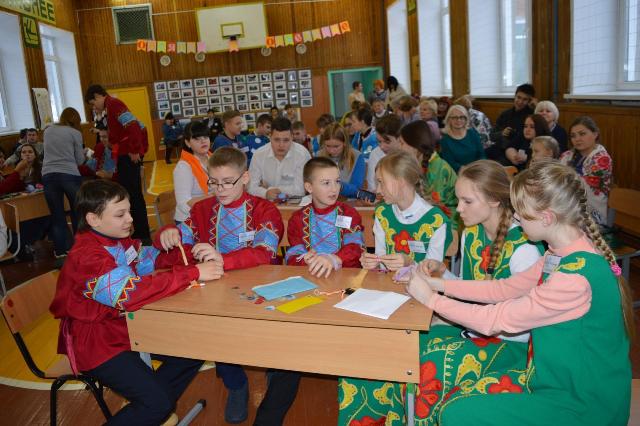 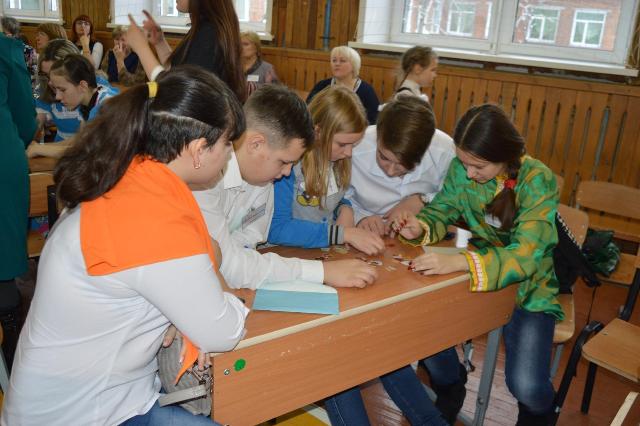 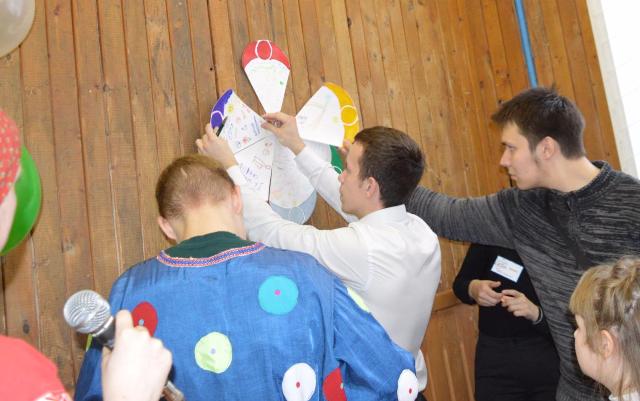 Проект «Спорт, доступный всем!»
направлен на массовое вовлечение детей, подростков, молодежи и людей старшего поколения села Овсянка, пос.Слизнево к занятиям физической культурой, ведению здорового образа жизни